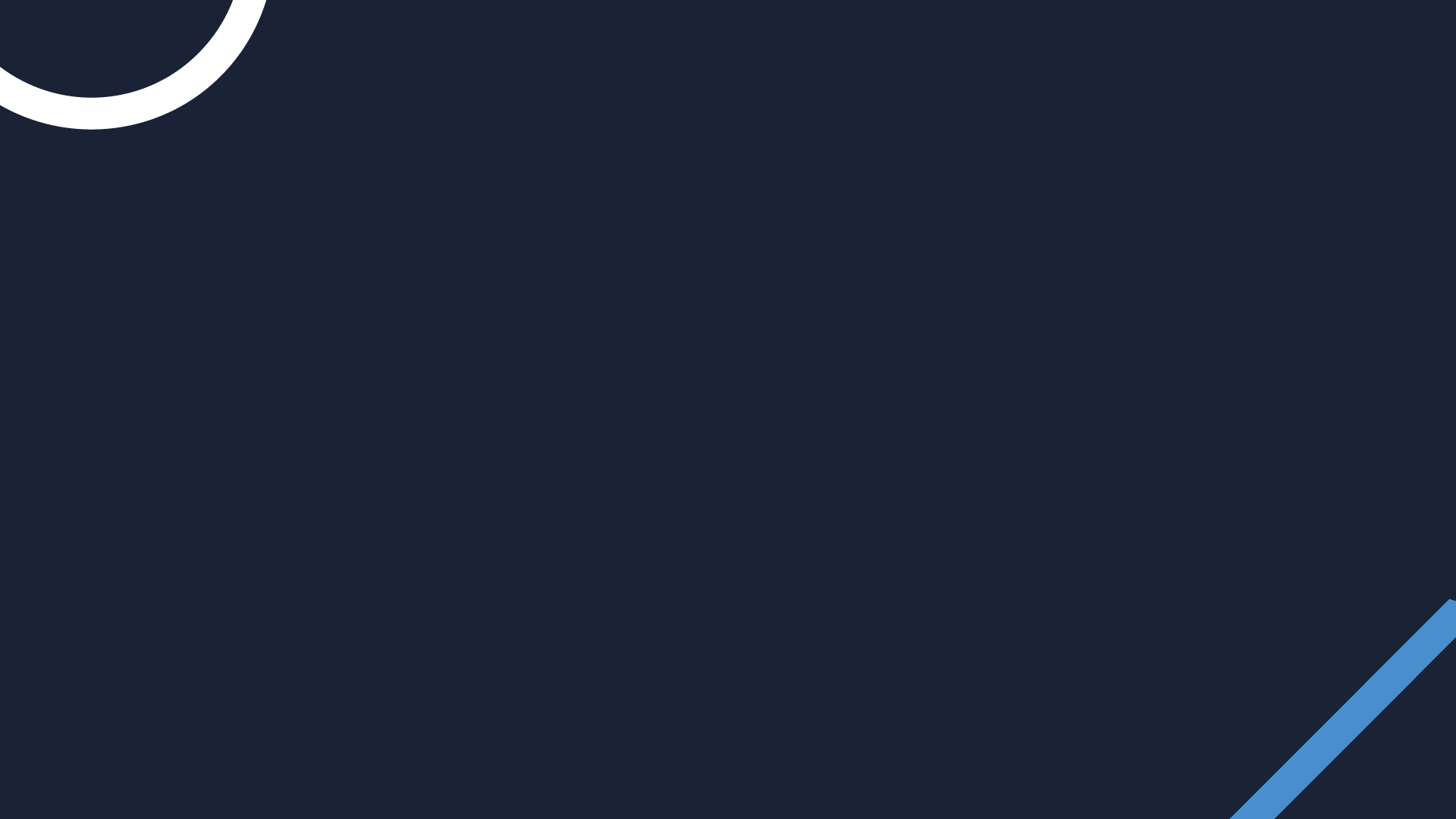 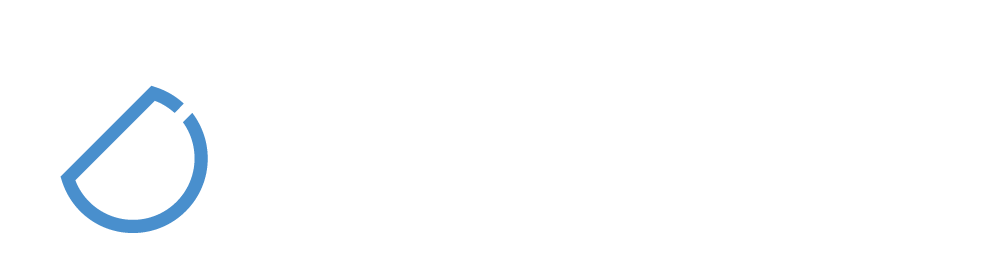 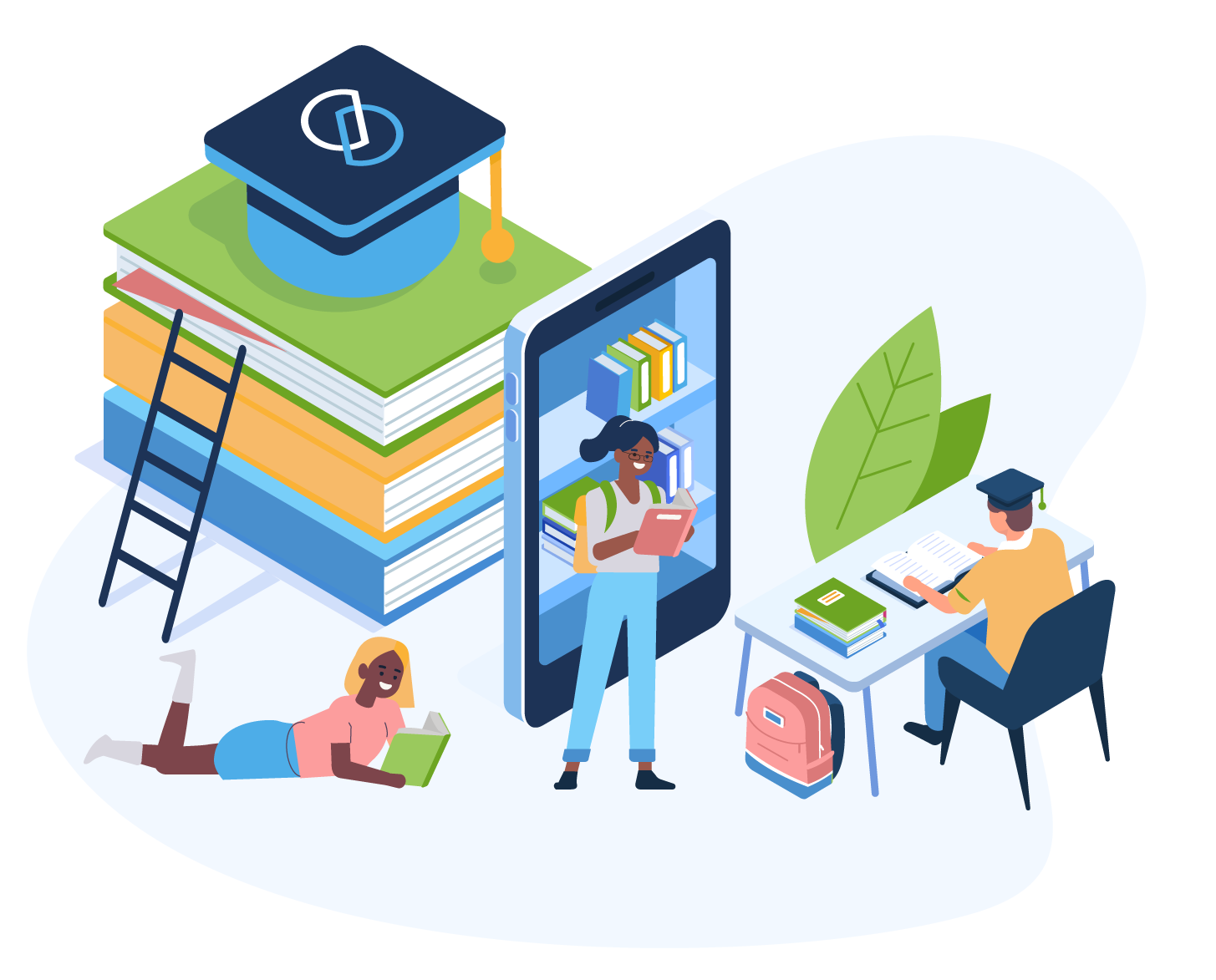 Presentation to the Hon Members of the
Standing Committee on Finance

Parliament - 7 October 2020


Employer Provided Bursaries

Securing the future today through
Section 10(1)(q) compliant
Employer provided bursaries.
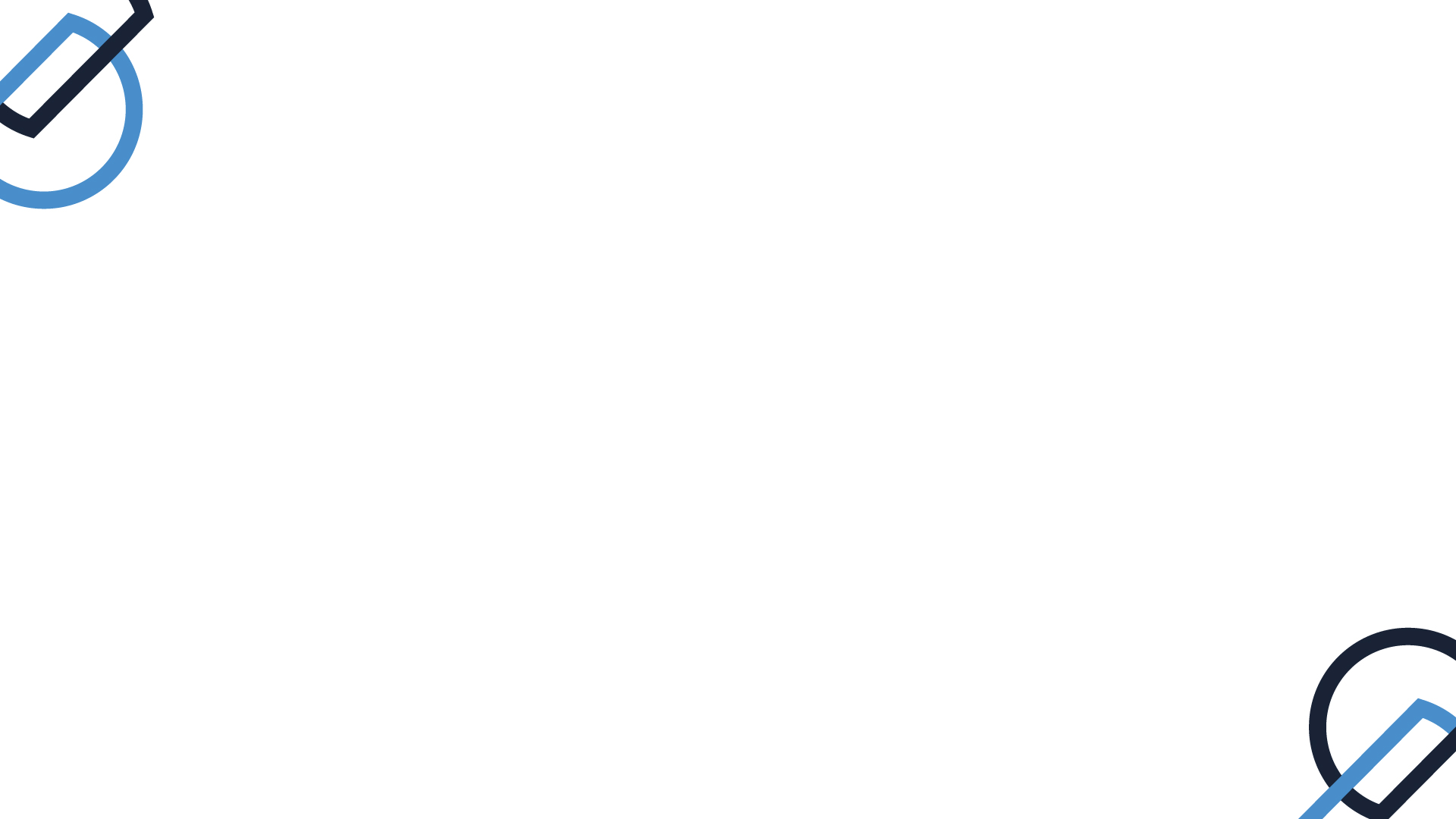 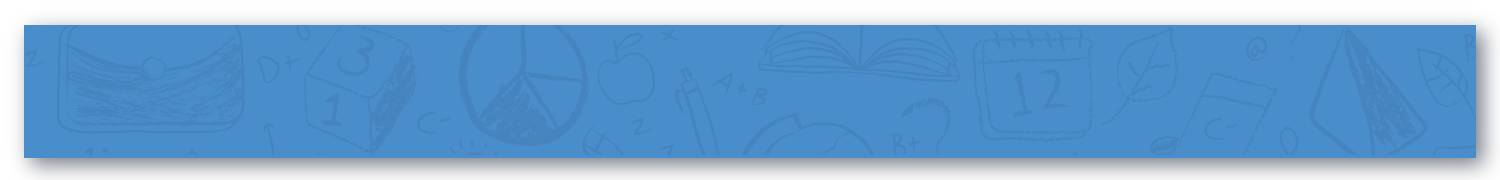 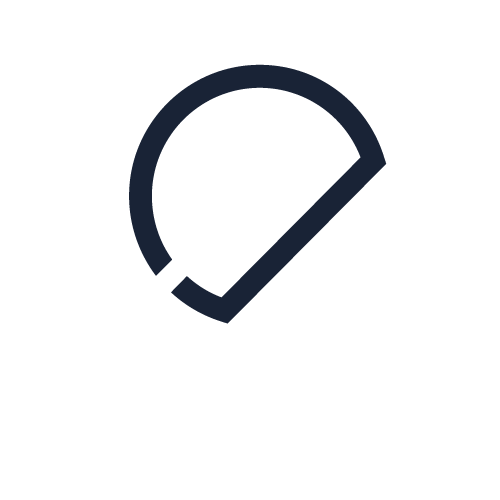 The driving force behind what we do
“Education is the great engine of personal development. 
It is through education that the daughter of a peasant 
can become a doctor, that the son of a mine worker can
 become the head of the mine, that a child of farmworkers
can become the president of a great nation. 
It is what we have, not what we are given, that 
separates one person from another.” 

– Nelson Mandela

This presentation highlights the sacrifices which parents across the country are making, from their own salaries, to educate the youth – the future leaders of our great nation.
Each one help one!
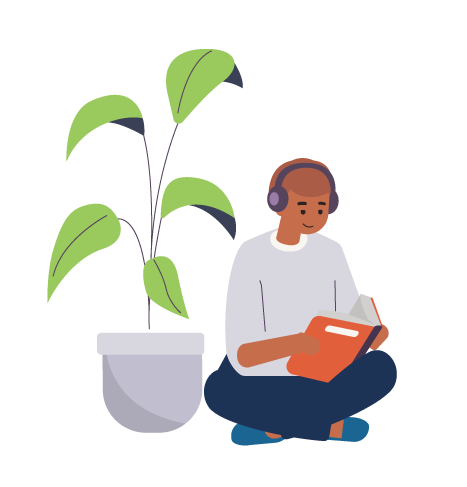 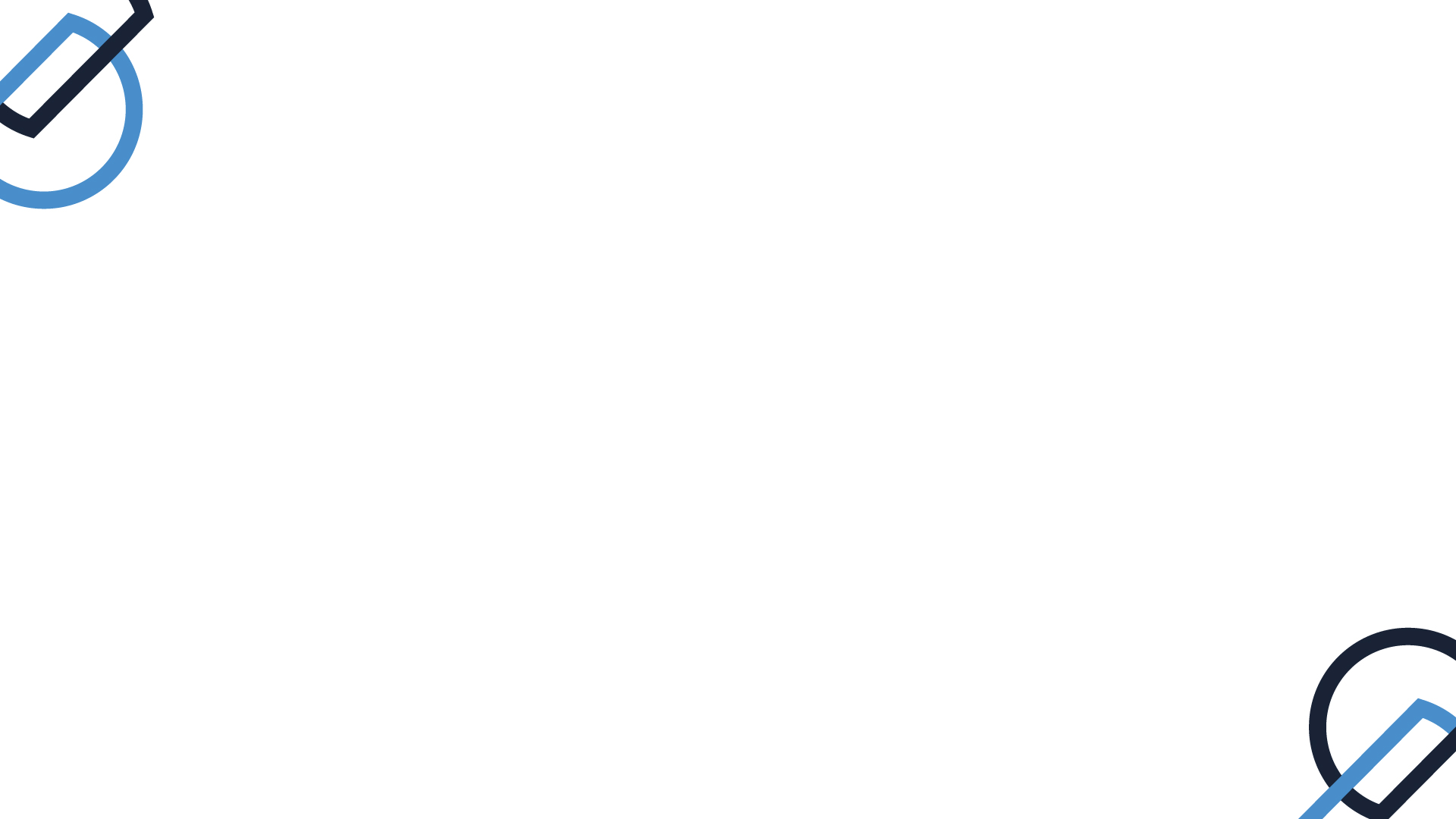 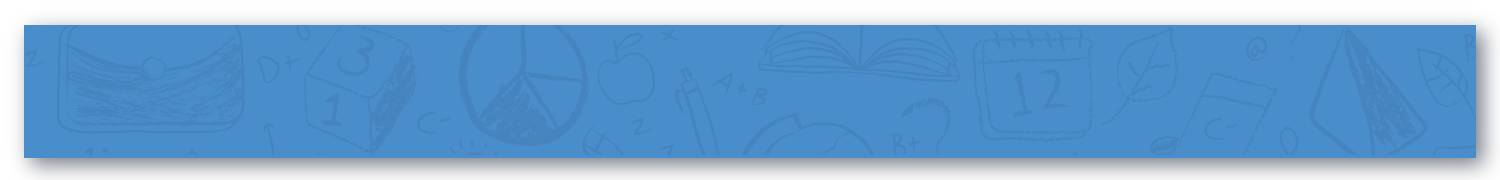 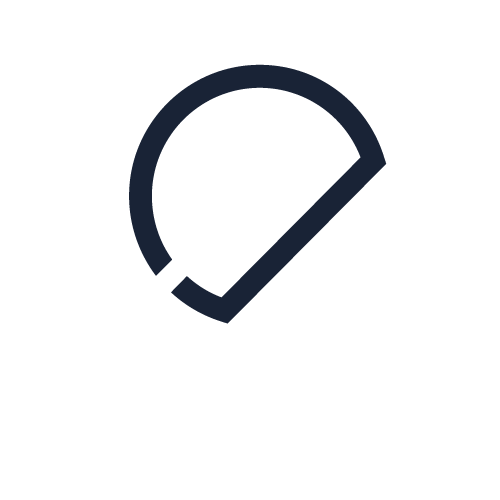 Section 10(1)(q) of the Income Tax Act
What is Section 10(1)(q) of the Income Tax Act?
What is section 10(1)(q)?

Section 10(1)(q) of the Income Tax Act is the the tax treatment rules for employer provided bursaries for employees and relatives of employees and has undergone quite a transformation since it was launched, making it one of the most powerful initiatives National Treasury has launched to assist the education funding landscape.

In addition to other initiatives, Section 10(1)(q) of the Tax Act is another powerful mechanism whereby companies can provide bursaries to their employees and their relatives under certain conditions. This powerful incentive is gaining momentum in forging a closer relationship between the private sector and educational institutions, decreasing the burden of Government being the main contributor to funding for education in South Africa.

This amazing Government initiative has enabled the private sector to already channel more than R200m towards education, positively impacting the lives of tens of thousands of employees, learners and students at all levels.  SmartFunder, in particular, has helped to distribute funds to more than 4 000 schools and tertiary educational institutions on behalf of employers across South Africa through its transparent, tax compliant and safe compliance platform. 

Government has heeded the call for better education for all and Section 10(1)(q) is starting to deliver on a macro and micro level, where Government and employees are reaping the benefits of good policy in action.
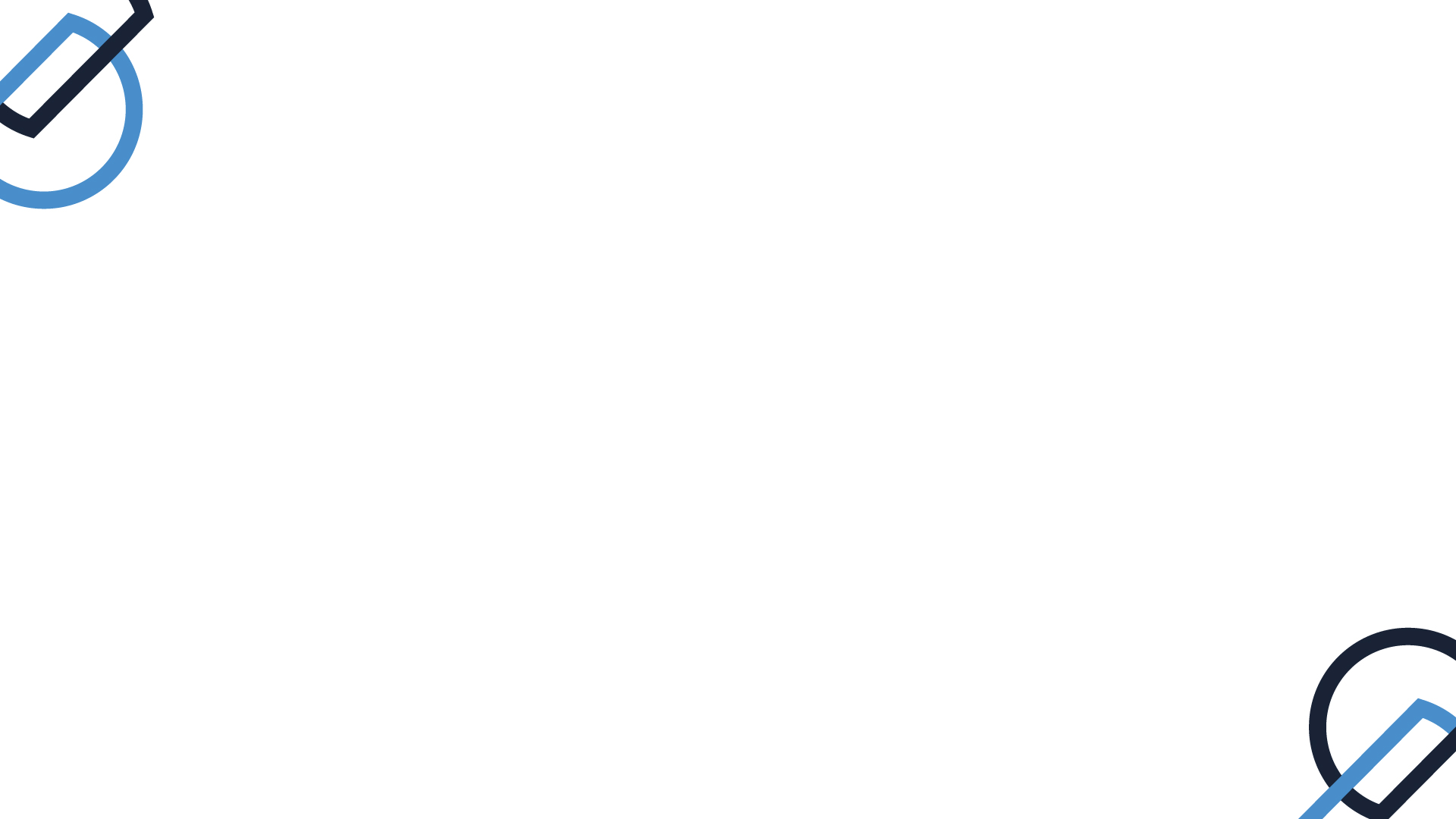 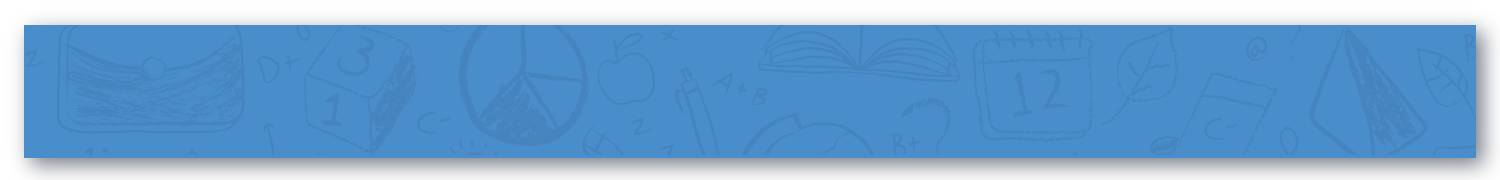 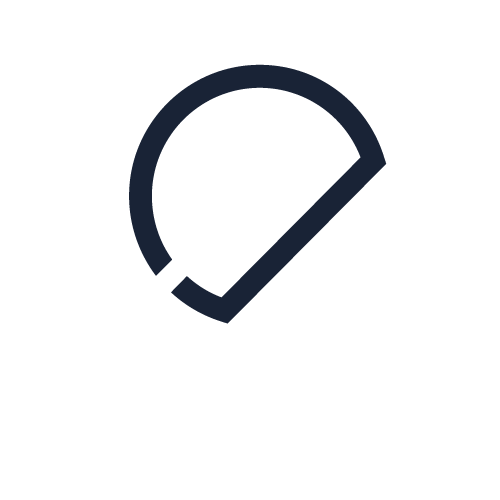 Section 10(1)(q) of the Income Tax Act
Latest Developments
Budget Review 2020 – Closing a loophole of reclassification of ordinary remuneration to avoid abuse

31 July TLAB published and comments called for by 31 August

EMPLOYER PROVIDED BURSARIES
[Applicable provisions: Sections 10(1)(q),10(1)(qA) and 23(s) of the Act]
 
Proposed amendment
Reason for change
In the explanatory memorandum it is stated that Government is worried about the increase in the number of salary sacrifice employer bursary schemes as well as the tax planning opportunities that result in a loss to the fiscus.  This has resulted in Government reviewing its policy position taken in 2006 of making the tax exemption available irrespective of whether a bursary or scholarship scheme contained an element of salary sacrifice.

Proposal
In order to address these concerns, the following changes are proposed in the tax legislation:
It is proposed that the exemption in respect of a bona fide bursary or scholarship granted by the employer to the relatives of the employee as contemplated in paragraph (ii) of the provisos to section 10(1)(q) and section 10(1)(qA), should only apply if that bona fide bursary or scholarship granted by the employer is not restricted only to the relatives of the employee, but is an open bursary or scholarship available and provided to members of the general public; and
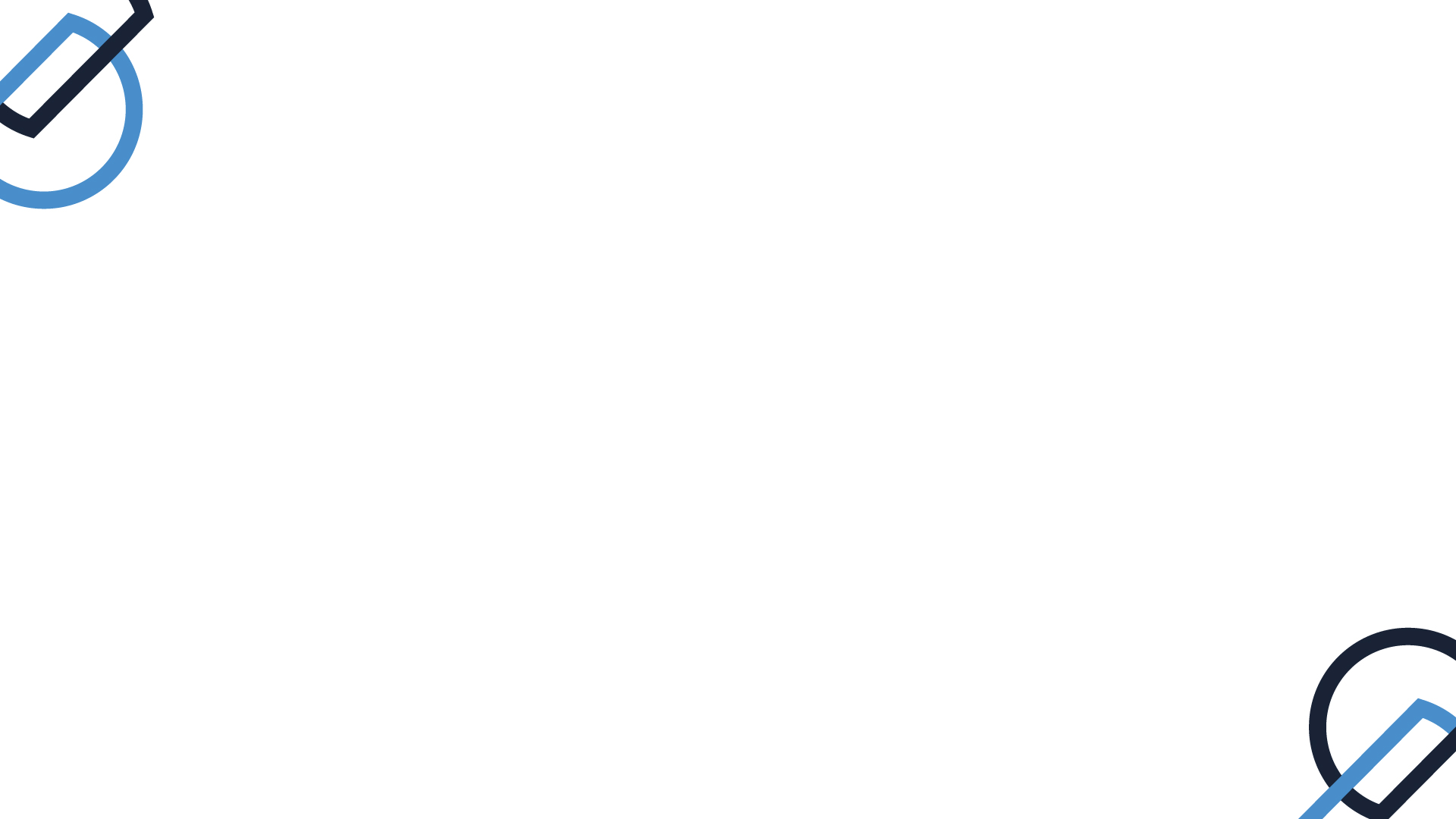 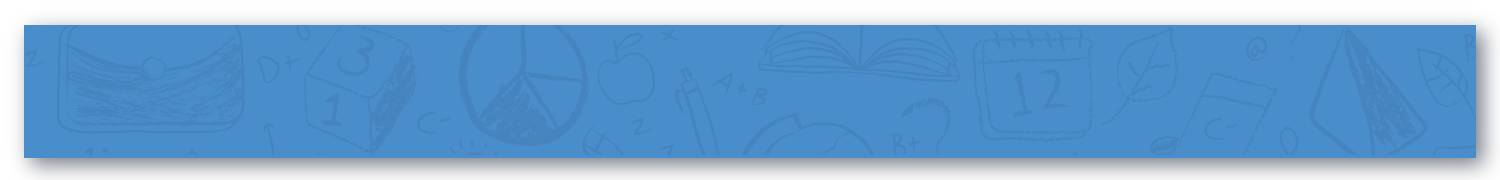 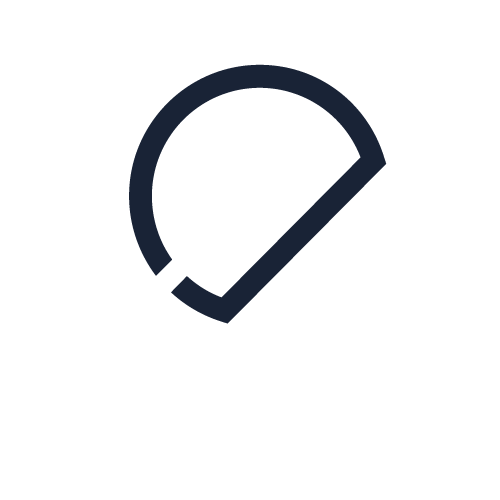 Section 10(1)(q) of the Income Tax Act
Latest Developments
Proposal (continued)
It is proposed that the requirement that the applicability of the exemption is dependent on the fact that the employee’s remuneration package is not subject to an element of salary sacrifice, be reinstated.
 
It is further proposed that, as a means of further encouraging employers to grant bursaries to relatives of employees without subjecting such bursary to an element of salary sacrifice, that the employer deduction in relation to said bursaries is only afforded if the bursary to the employee’s relative is not subject to an element of salary sacrifice.
 
Effective date
The proposed amendments will come into operation on 1 March 2021 and apply in respect of years of assessment commencing on or after that date.

Effective closure of the program – taxed before the deduction


9 September  - Treasury workshop Employee provided bursaries

7 October - Public Hearings of the Standing Committee on Finance

17 November - Public Hearings of the Select Committee on Finance
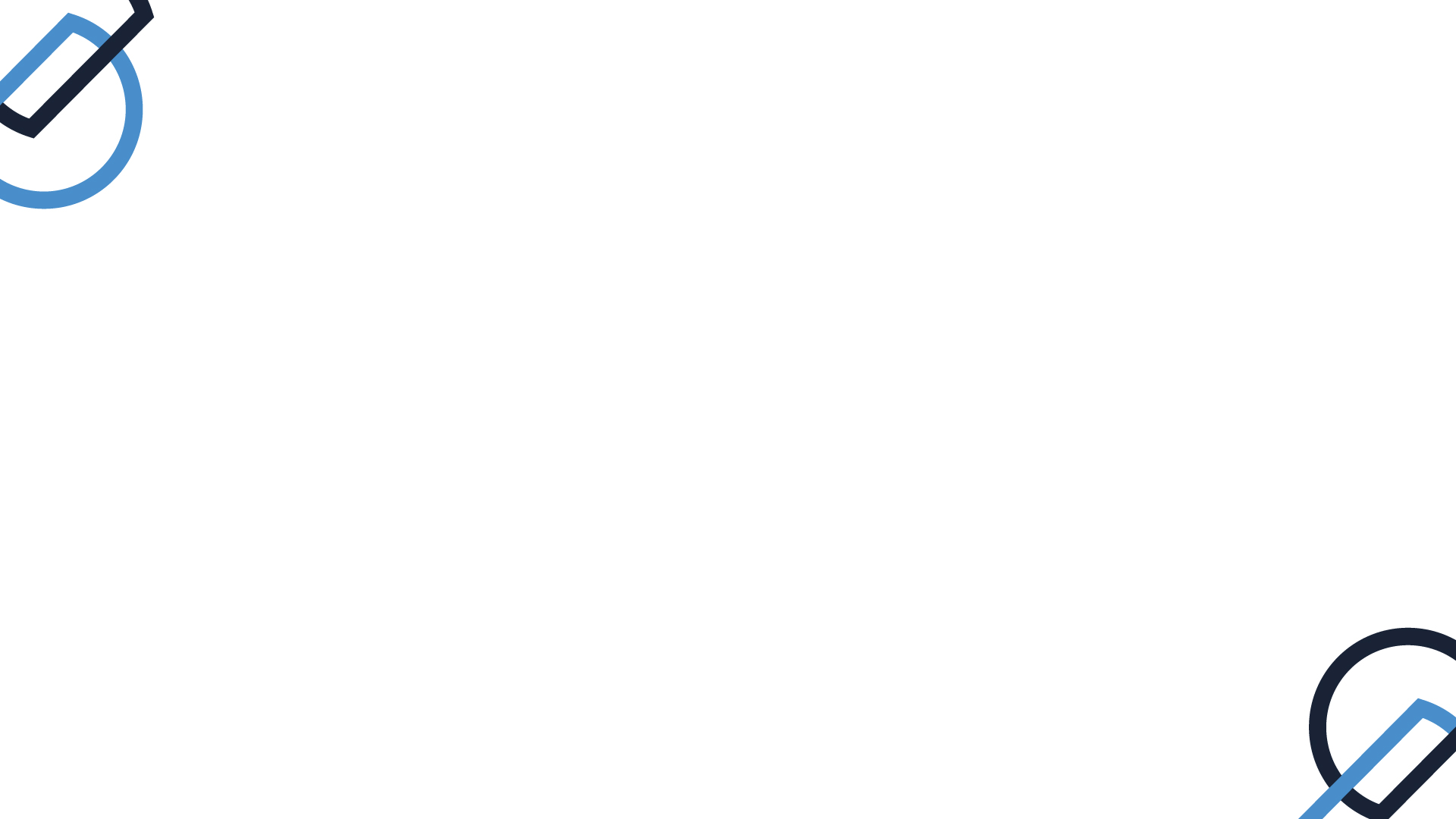 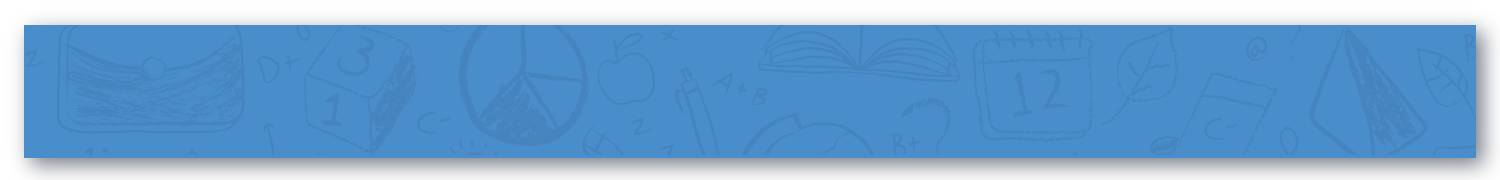 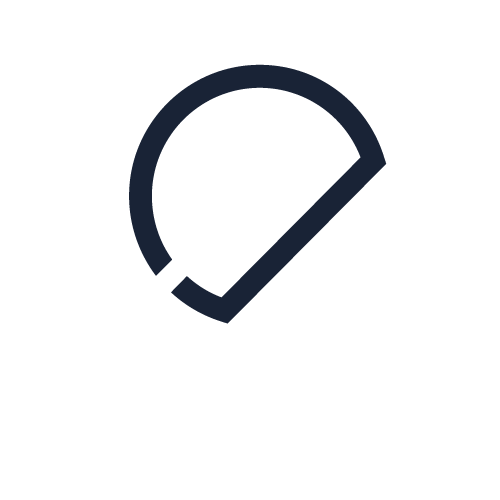 Section 10(1)(q) of the Income Tax Act
Issues identified and proposed solutions
1.  Policy intent & positive impact
2006 TLAB – Salary Sacrifice allowed for employer provided bursaries, stating the skills shortage in SA as reasoning.

National Treasury significantly increased the monetary thresholds from 2012 to 2017 to increase assistance to lower- and middle-income households, given the high cost of education.  Currently, an employee that earned R600k or less in the previous tax year, can structure R20k of his/her salary as a bursary for each relative at school and R60k for each relative attending a tertiary institution.







2.  Salary sacrifice
200+ employers that we have recently surveyed indicated that they would be unable to assist their employees and their relatives without allowing for salary sacrifice.

In the 2019 calendar year, the loss to the fiscus due to salary sacrifice, for all 200+ companies that we are the compliance partner for was only R11.5m, assisting 3 037 learners.

This has been an extremely cost-effective measure to assist in funding the education for more than 8 000 learners and students when considering the ever increasing educational obligations of the state.
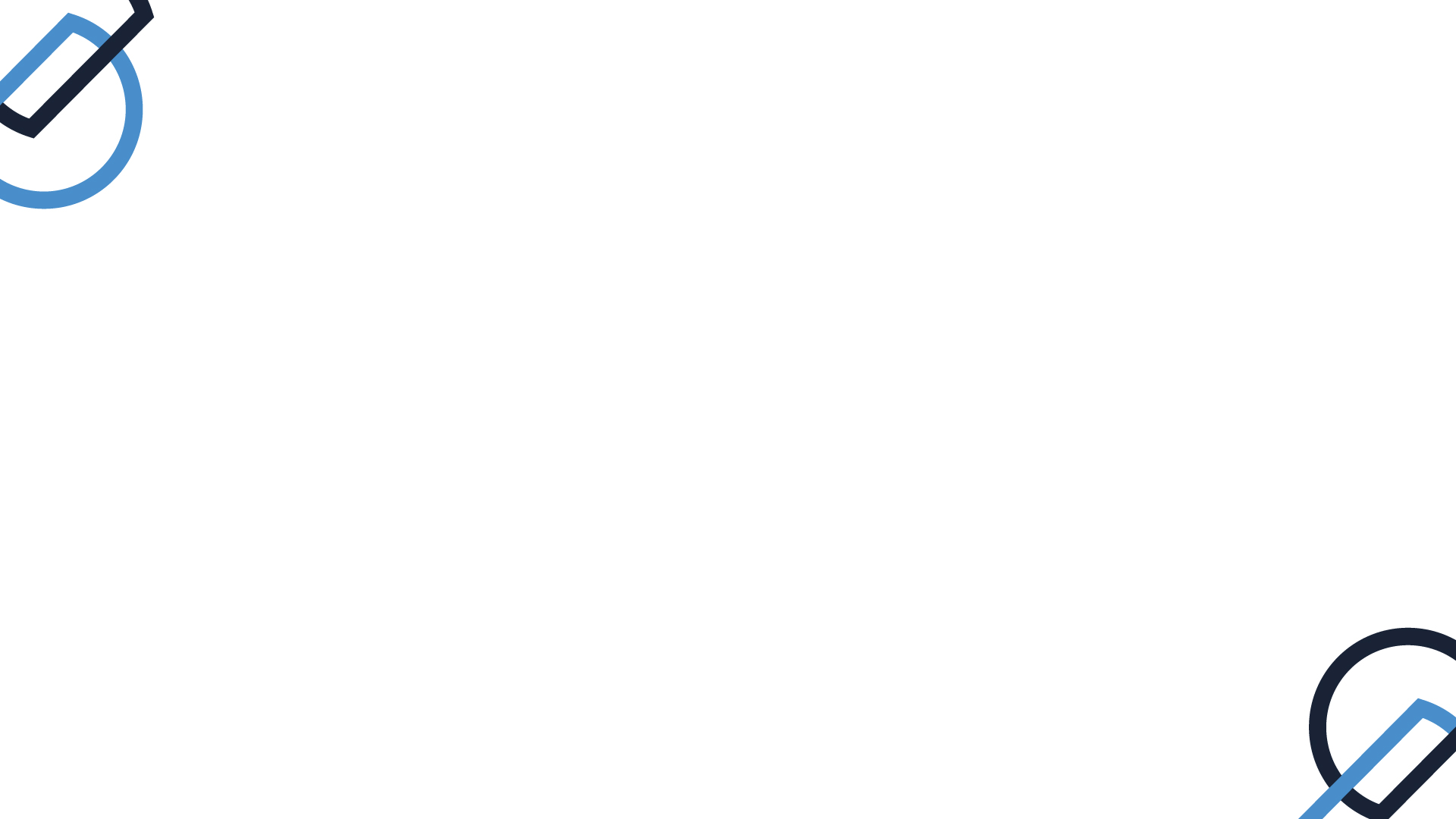 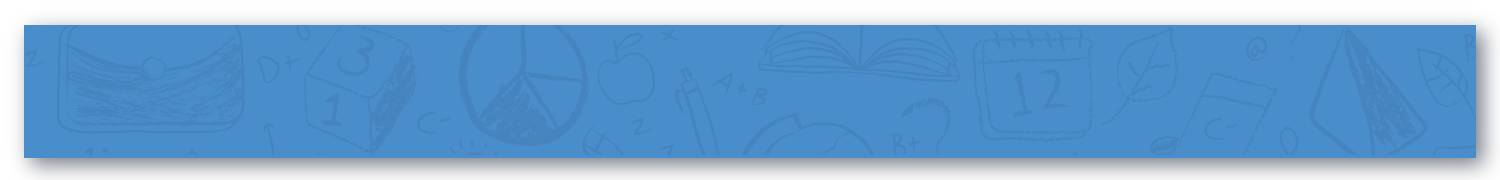 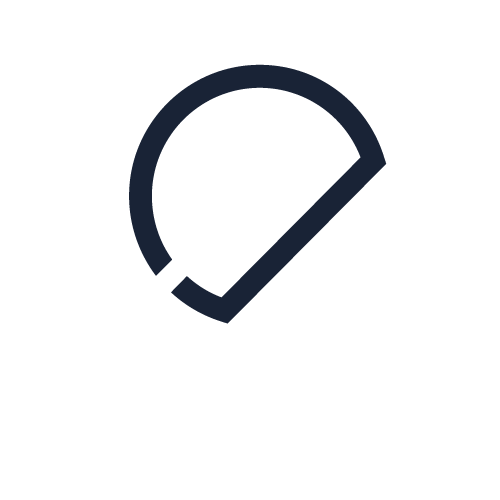 Section 10(1)(q) of the Income Tax Act
Issues identified and proposed solutions
3.  Open vs closed bursary schemes
Thank You - National Treasury already indicated that they will not proceed with the TLAB proposal on closed bursary schemes on 9 September 2020.

4.  Effective date
The tax year and school year is misaligned in South Africa.  If any changes are Gazetted with an effective date of 1 March, it will disrupt funding for all learners and students within the academic year and potentially result in learners having to move schools during the academic year.

We recommend an effective date of 1 January 2022 for any legislative changes to allow parents to make alternative plans that coincide with the academic year.

5.  Abuse, mitigated by direct payments & no reimbursement
As a compliance partner, we go above and beyond to ensure that all bursary money end up in the right hands: The Educational Institution.  This is done through two mechanisms that are not currently required by the Tax Act but mentioned in Interpretation Note 66:
Verification that the Educational Institution is registered with the Department of Education and that the relative is attending it.
Direct payments from the Employer to the Educational Institution, not allowing for any reimbursements to the employee.
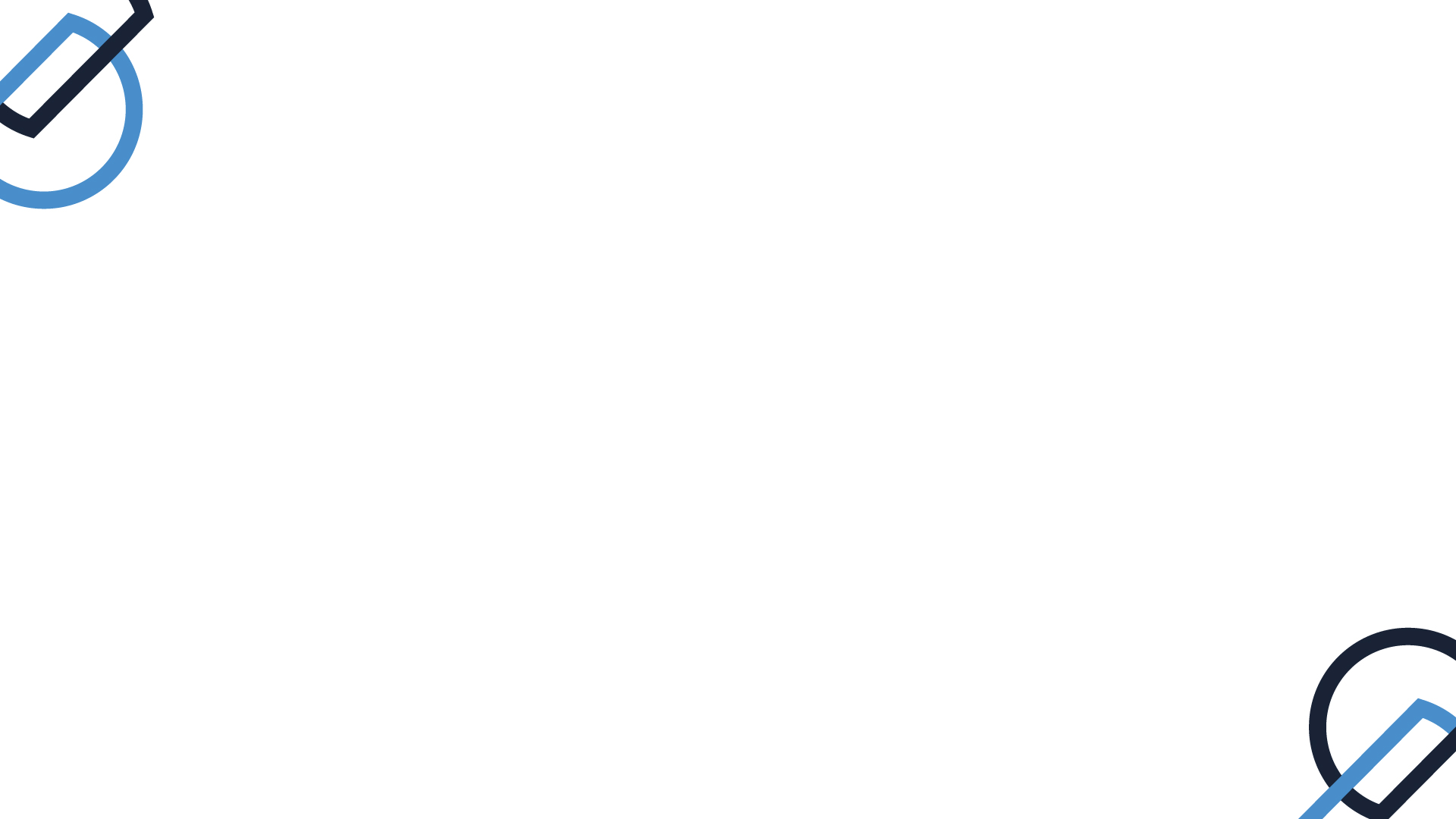 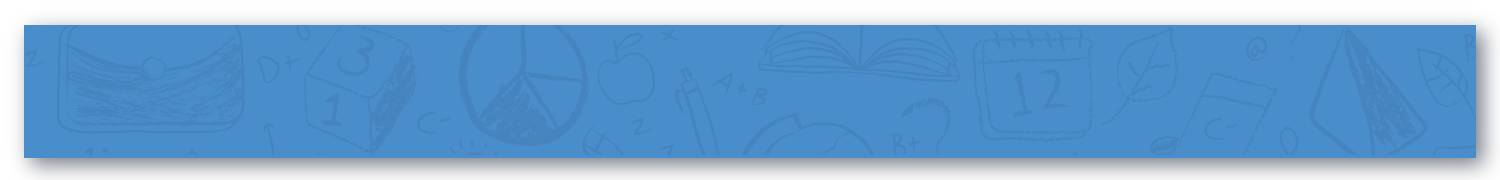 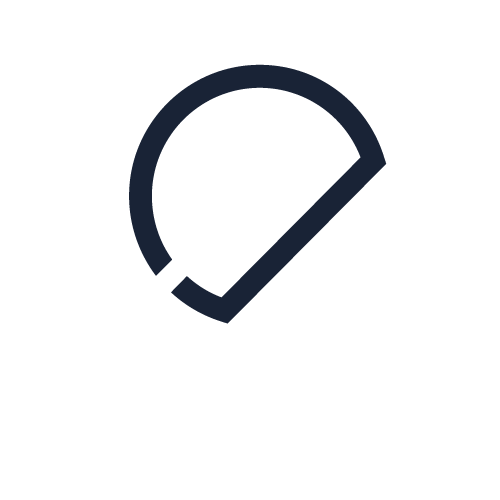 Section 10(1)(q) of the Income Tax Act
Issues identified and proposed solutions
5.  Abuse, mitigated by direct payments & no reimbursement (continued)
It is clear that these two components significantly mitigates abuse and ensures responsible use of funds being made available for bursaries, evident in the fact that only 8 052 employees are utilizing this out of more than 200 Employers using SmartFunder as compliance partner.







We therefore recommend that instead of closing down the whole scheme, that these two requirements rather be included as part of the legislation as it will ensure compliance and significantly reduce the effort required by SARS to police this as the flow of funds will then take the exact same format as medical aids and retirement products.  As a bursary administrator, we are seeing practical evidence in the following averages when these two components are enforced:

Only 1.36 relatives on average per employee
More than 90% of relatives within the first degree of consanguinity (daughter or son)
The majority of children benefitting from this come from single mother households, supported by the fact that 74% of employees utilising this are female.
83% of employees utilising this earn less than R450 000 per annum.
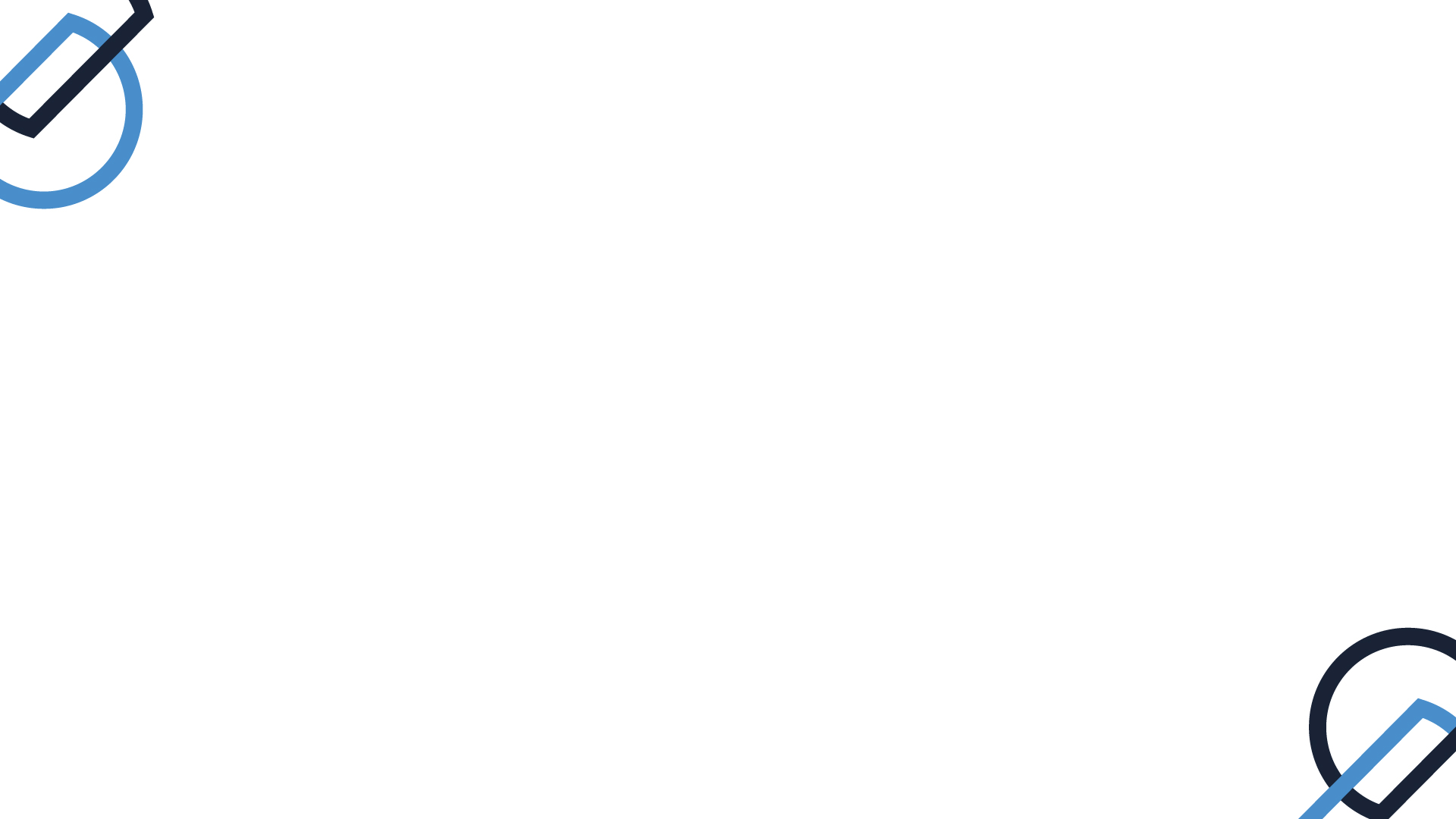 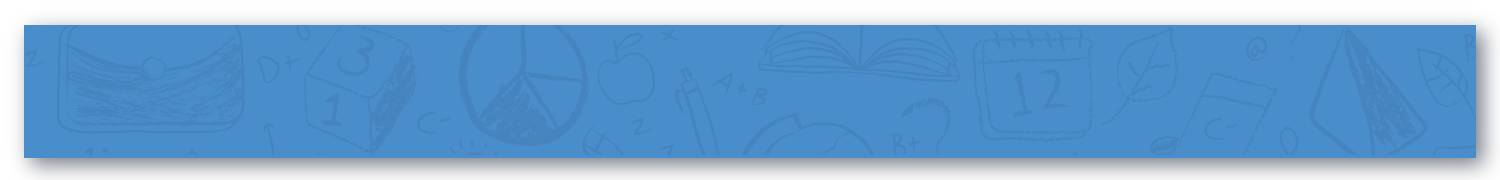 Employee
School & Tertiary
SARS
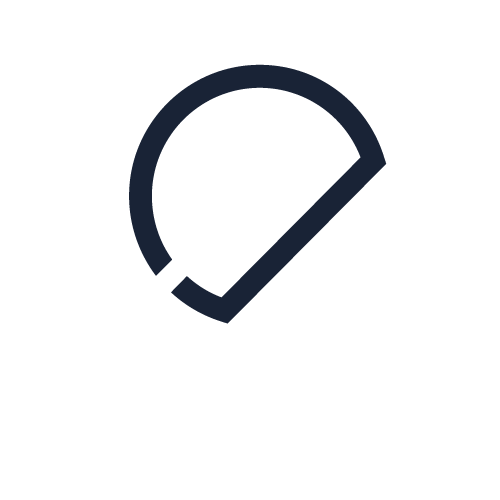 Section 10(1)(q) of the Income Tax Act
SmartFunder as Compliance Partner
SmartFunder has built an online compliance platform that assists companies looking to do the right thing and implement bursaries in a tax compliant manner.

The infographic to the right is a high-level representation of the flow of bursary funds and information and the following components are all integrated to ensure optimal compliance and transparency.

Bursary policy and application
Verification of applications
Employment contract addendums
Payroll integration and IRP5 transparency
Direct payments to educational institutions
IRP5
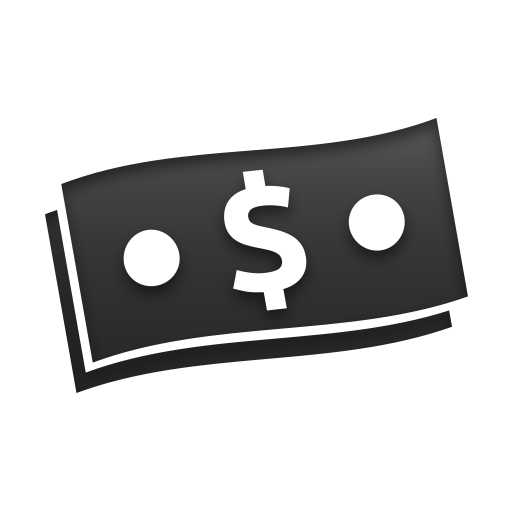 IRP5
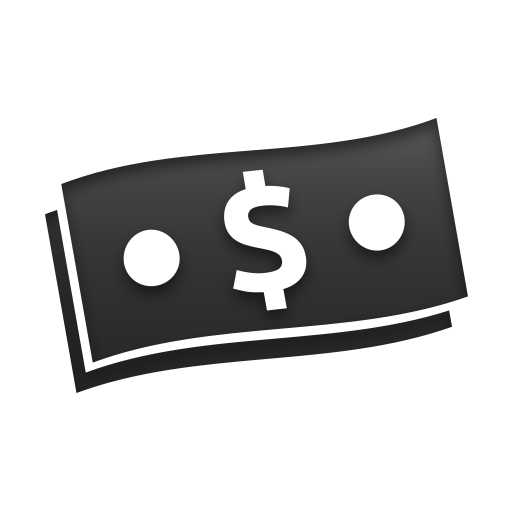 Info
Info
How does payroll and SARS process and view this?
The IRP5 codes, released by SARS, already exists for tax exempt bursaries, so SmartFunder assists companies with a process very similar manner to medical aid deductions and reflect on an employees payslip and IRP5 as per the codes below.  

IRP5 codes
3815 - Non-taxable bursaries & scholarships: basic education
3821 - Non-taxable bursaries & scholarships: further education  
3809 - Taxable bursaries & scholarships: basic education
3820 - Taxable bursaries & scholarships: further education
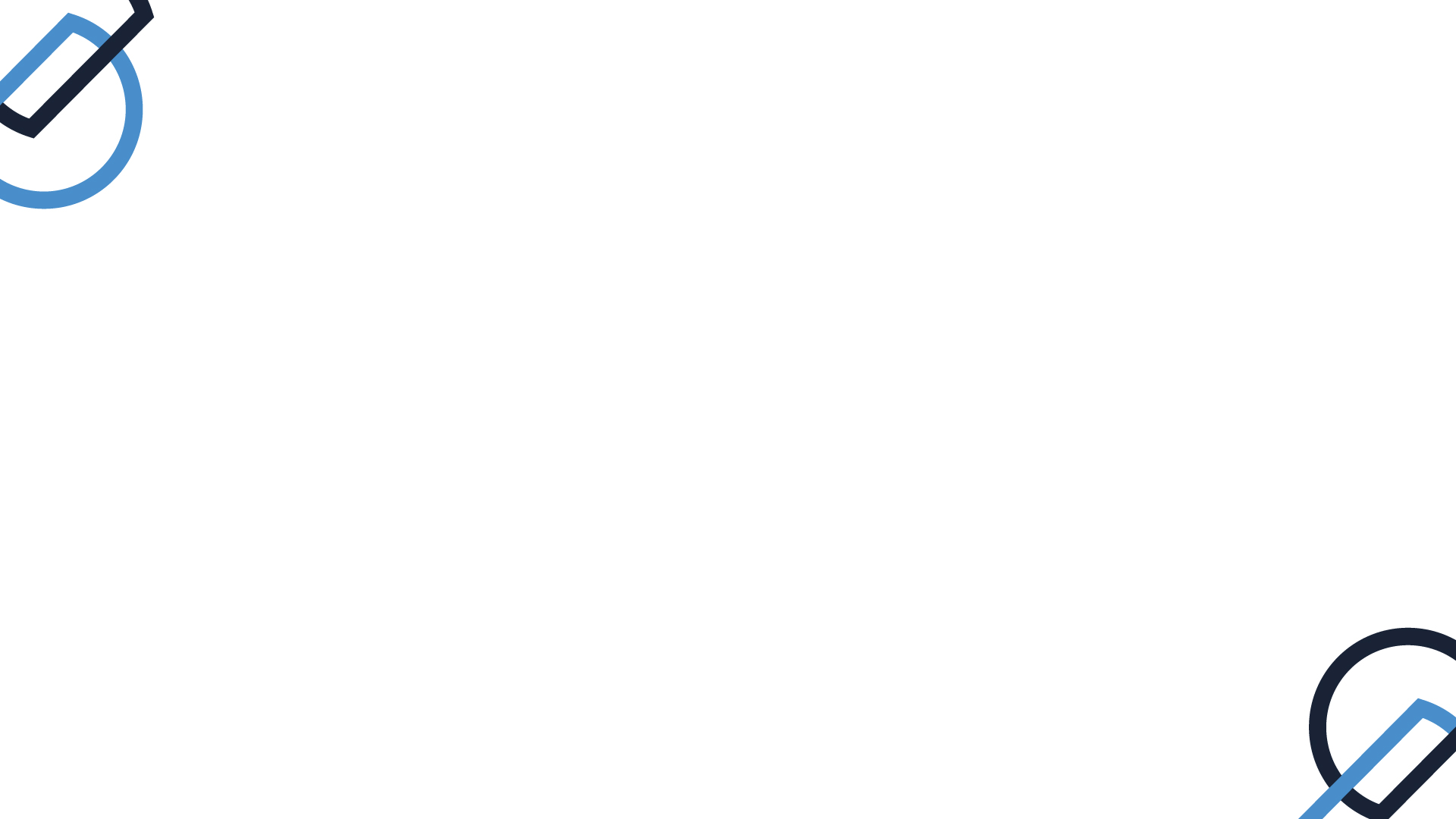 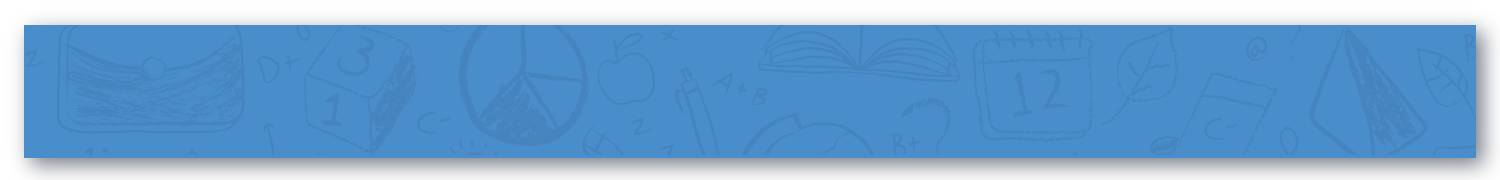 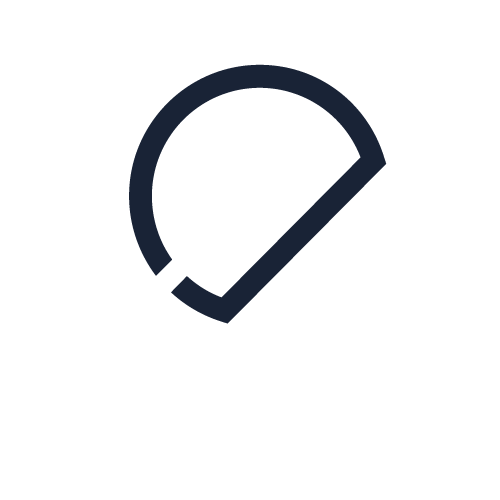 Section 10(1)(q) of the Income Tax Act
Positive Impact Gaining Momentum - Demographics
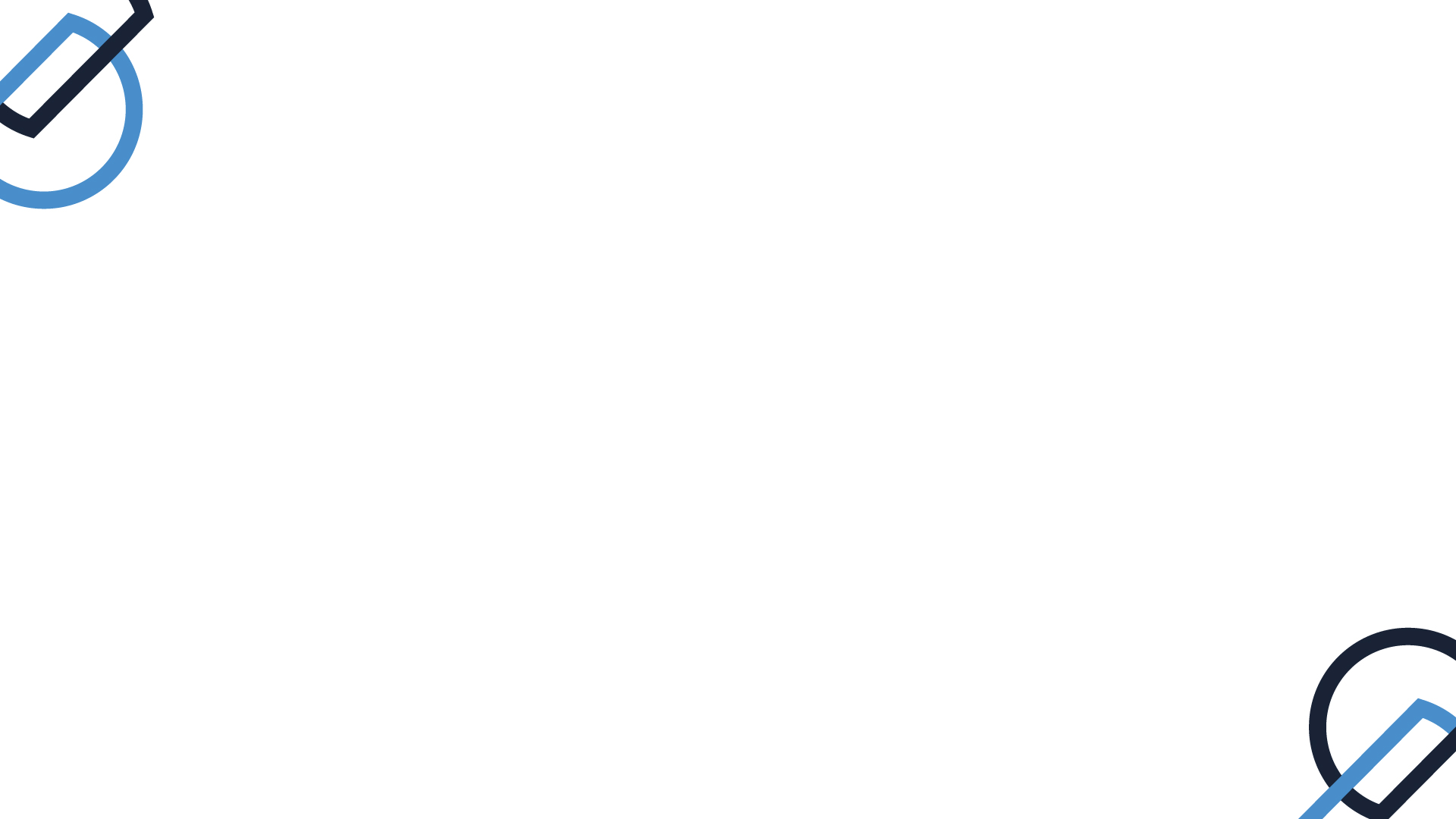 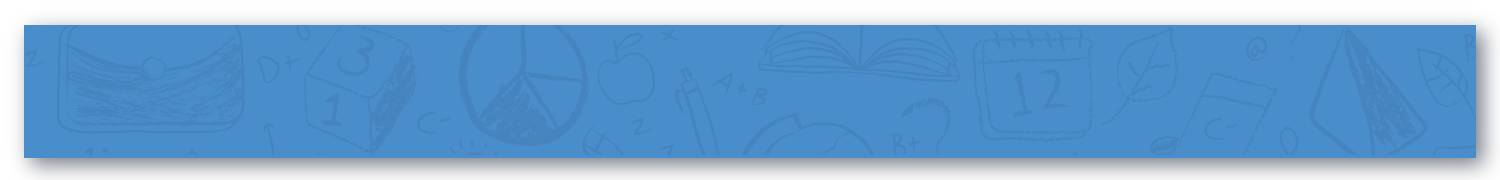 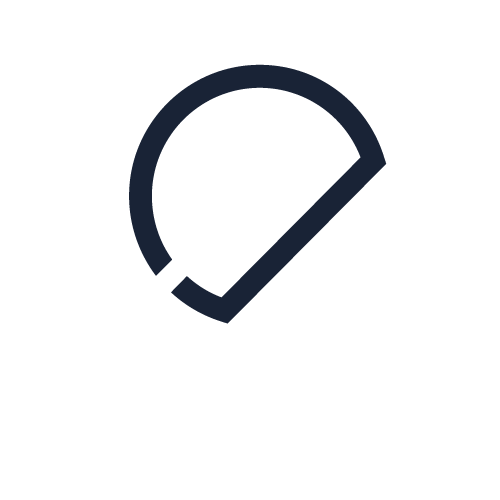 Section 10(1)(q) of the Income Tax Act
Positive Impact Gaining Momentum - Demographics
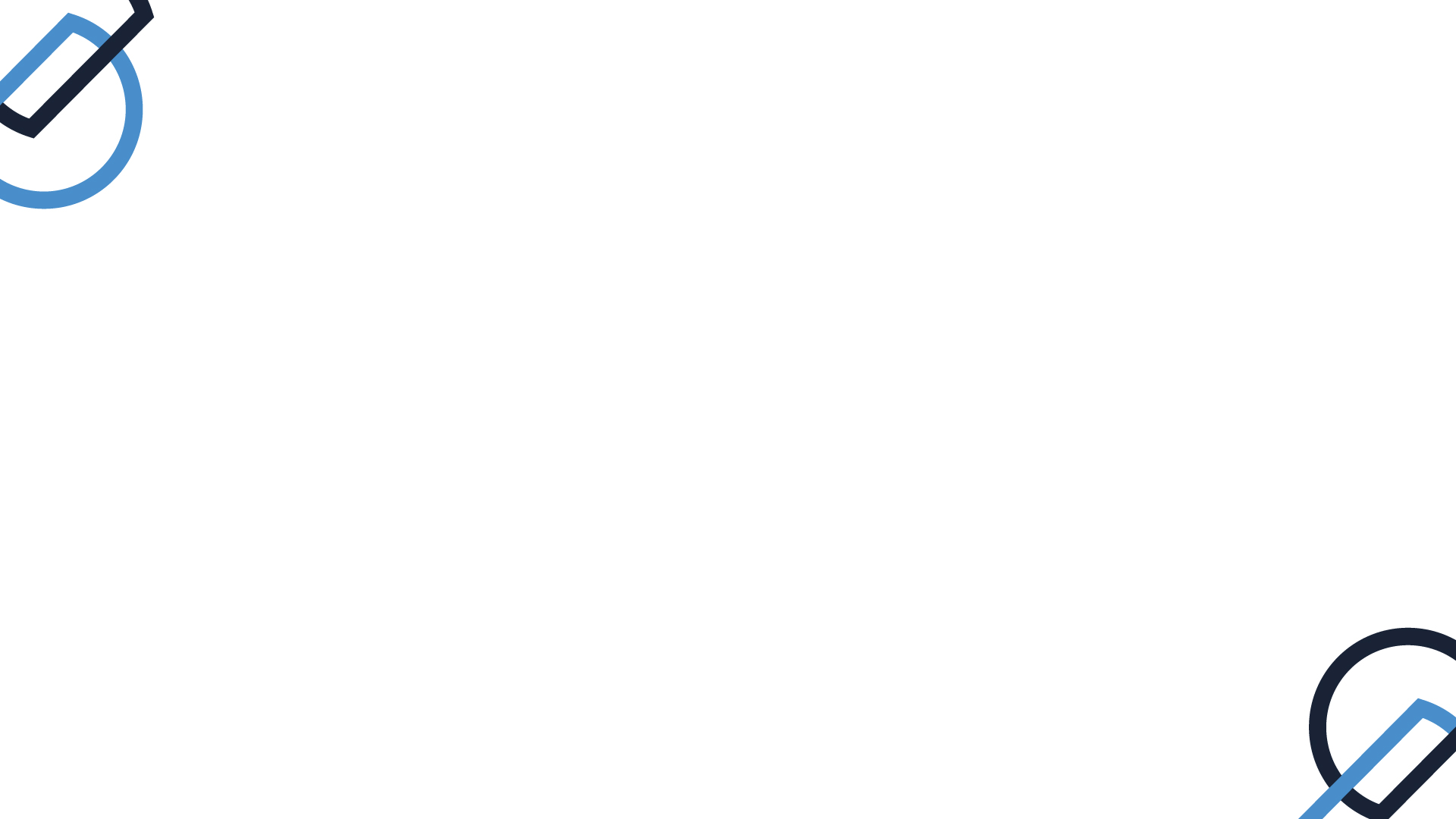 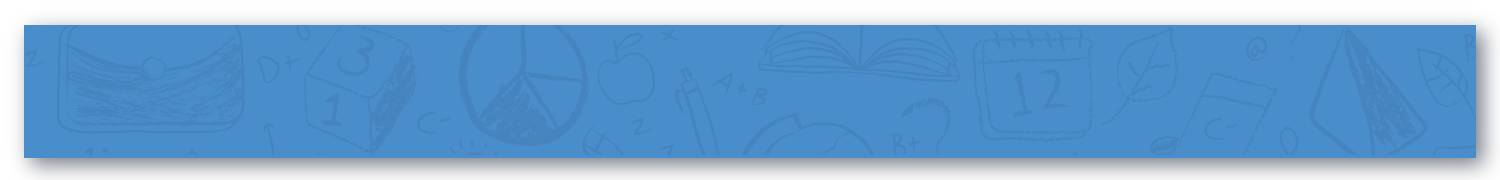 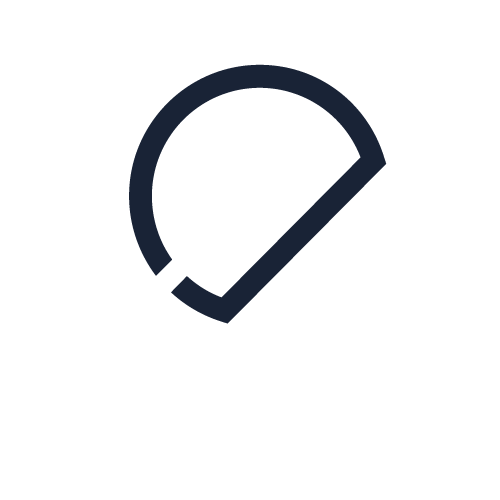 Section 10(1)(q) of the Income Tax Act
Positive Impact on the Education Landscape
Is section 10(1)(q) successful as an education funding initiative?

This is driving behavioural change, where employees prioritise paying school fees via payroll, improving collection rates at schools and thereby improving education at all levels, particularly in government schools. Given the fact that the only way to utilize this legislation is through properly implemented and controlled schemes at employers who need to use the correct non-taxable IRP5 codes, we trust that employees that make use of this will remain both loyal taxpayers through PAYE, as well as loyal school fee payers.

Administrators with compliance platforms act as another guardian to ensure that there is no abuse of this legislation and SmartFunder requires employers to make payments directly to the educational institutions.

Government has heeded the call for better education for all and Section 10(1)(q) is starting to deliver on a macro and micro level, where Government and employees are reaping the benefits of good policy in action.
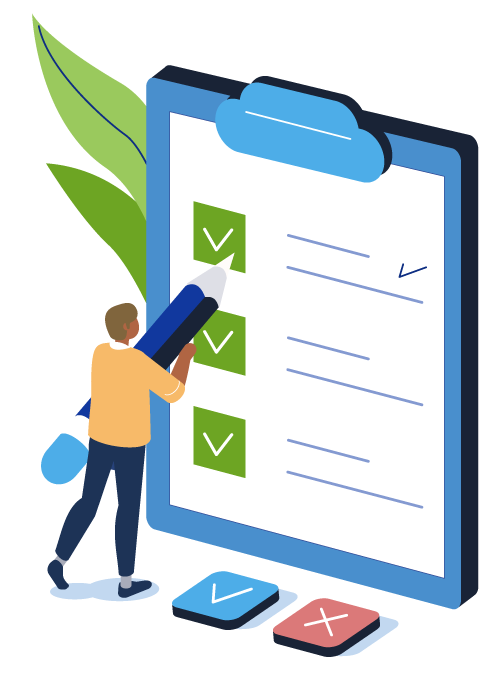 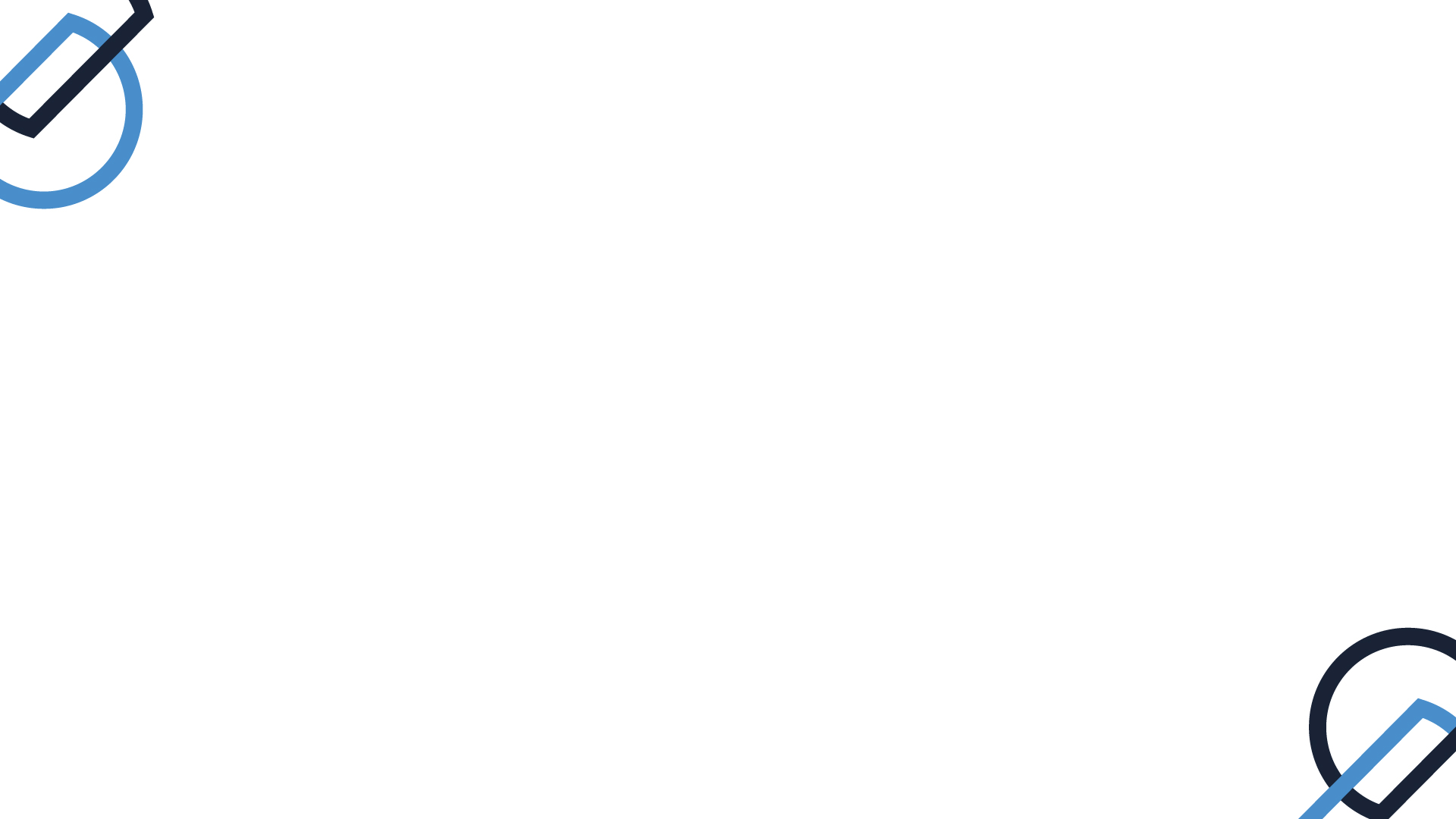 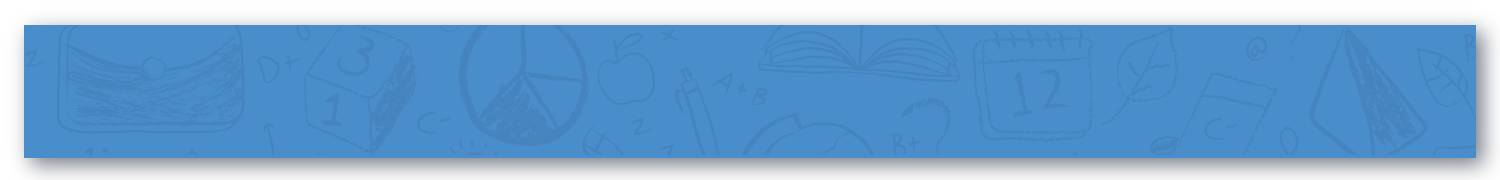 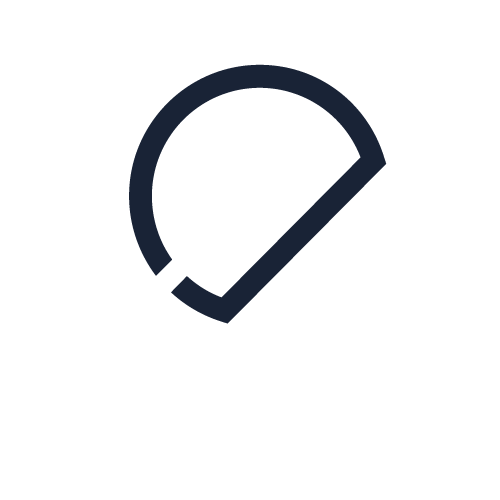 Section 10(1)(q) of the Income Tax Act
Consequences of the effective closure of the program
The consequence of the closure of the opportunity has various implications for the different stakeholders:

Children enjoy a better education due to the fact that parents using the benefit put the additional disposable income back into the education of their children (as per all of the testimonials). The children will thus directly suffer as they will have to revert to previous educational setups if this is taken away.

The extra disposable income that this generates affords learners the opportunity to participate in additional activities and necessities such as extra classes, safe transport and adequate stationery and school uniform. When this is taken away these activities and goods will be taken away from children.

Parents have the opportunity to move their children to schools which are closer to their homes and part of their local community. When this is taken away children will have to attend more affordable schools which are further away. The children will be disrupted by having to move schools again, having become used to their new schools.

Parents use the extra disposable income to place their children with aftercare as a safe haven after school, in order to pick the children up when they have finished with their jobs. If this is taken away these children will be left vulnerable and no longer at a safe place after school.
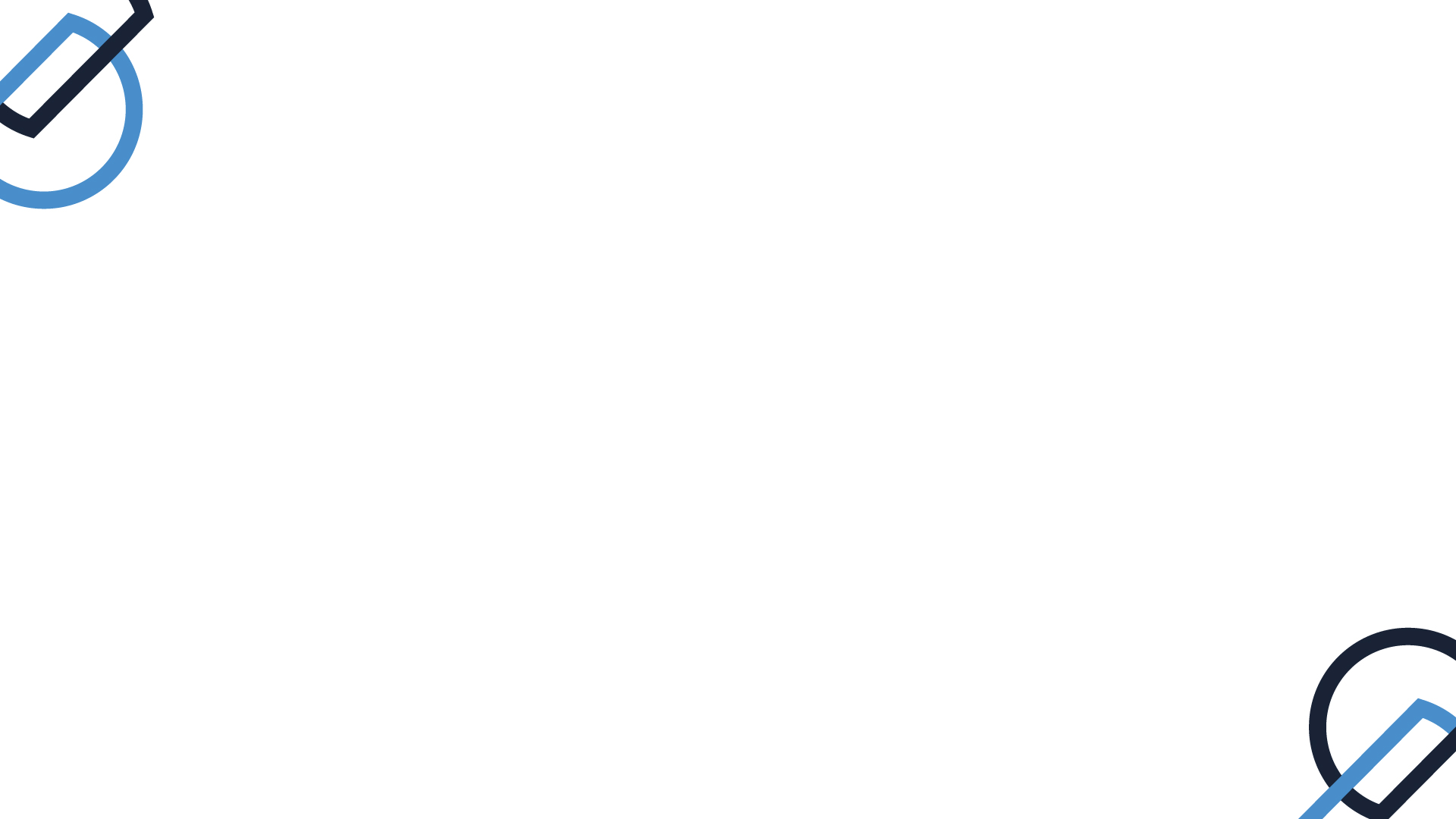 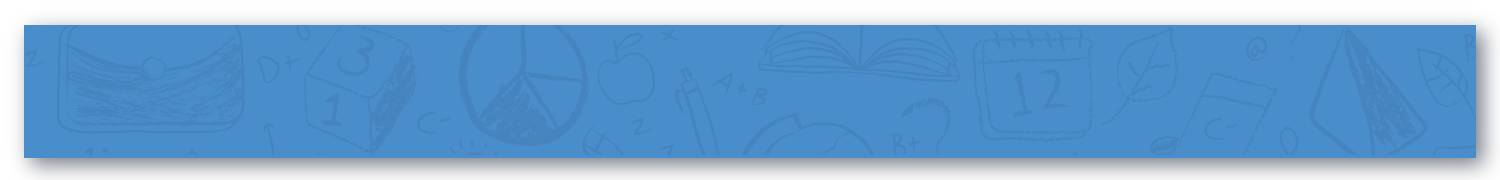 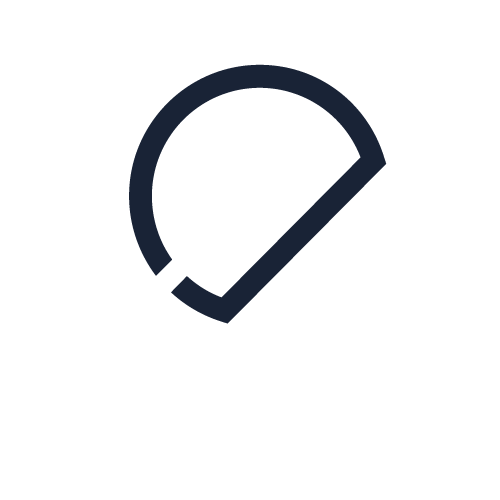 Section 10(1)(q) of the Income Tax Act
Consequences of the effective closure of the program
The consequence of the closure of the opportunity has various implications for the different stakeholders (continued):

Schools are guaranteed of their fees as the employer pays over the school fees directly from the payroll of the employees. Schools have seen significant improvement in the payment of school fees, especially in recent tough economic conditions where parents who do not make use of this benefit have ceased paying their school fees. Schools (the vast majority of these being public schools, thus government) will once more be in the position that they have come to experience without this opportunity where parents have no incentive to keep paying school fees, end up with a budget deficit due to non-payment.

Businesses have helped their employees make use of this opportunity and will have to take this benefit which employees currently enjoy under law away from them, putting them under severe strain to compensate for the decrease in disposable income.

The question when a new bill is put forward is always how restitution will take place for these citizens which will have benefits taken away from them, which they are lawfully enjoying. Given the current economic situation which has taken its toll on both these citizens and their employers, there will be no restitution for these citizens as they will be worse off because of the change.
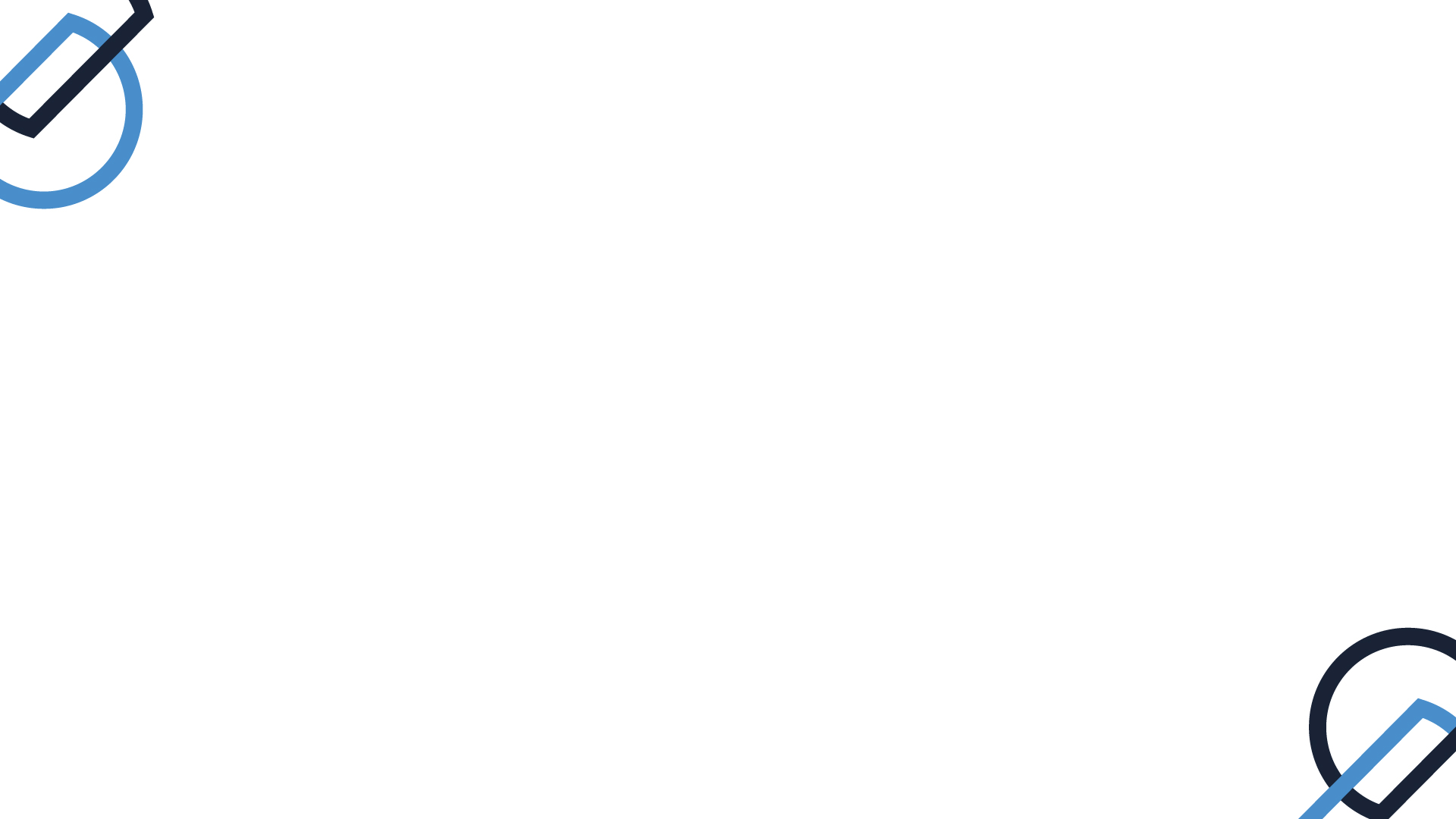 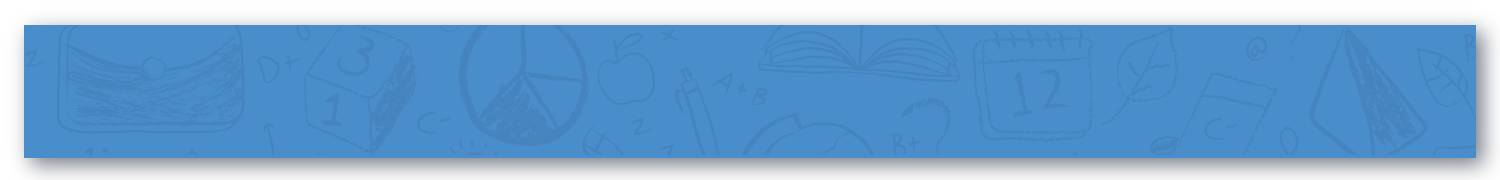 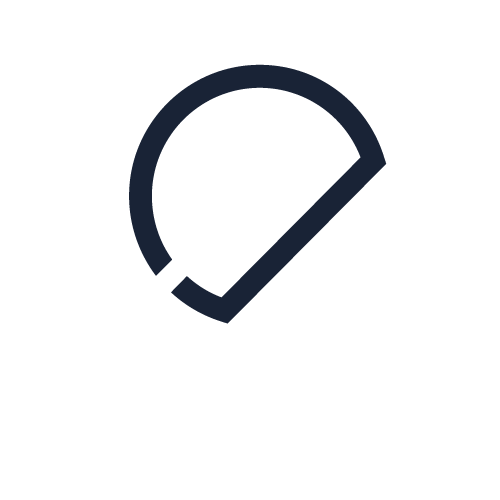 Section 10(1)(q) of the Income Tax Act
In Summary
This amazing Government initiative has enabled the private sector to already channel more than R200m towards education, positively impacting the lives of tens of thousands of employees, learners and students at all levels.  SmartFunder, in particular, has helped to distribute funds to more than 4 000 schools and tertiary educational institutions on behalf of employers across South Africa through its transparent, tax compliant and safe compliance platform. 

Government has heeded the call for better education for all and Section 10(1)(q) is starting to deliver on a macro and micro level, where Government and employees are reaping the benefits of good policy in action.  

Latest Proposals:
In the explanatory memorandum it is stated that Government is worried about the increase in the number of salary sacrifice employer bursary schemes as well as the tax planning opportunities that result in a loss to the fiscus.  The latest proposals effectively close down the entire facility available.

Consequences:
The consequence of the closure of the opportunity has significant implications for the different stakeholders given the fact that the majority of children benefitting from this initiative come from single mother households, supported by the fact that 74% of employees utilising this are female.
83% of employees utilising this earn less than R450 000 per annum.

Recommendation:
We therefore humbly recommend that instead of closing down the whole initiative, that these two requirements Abuse, mitigated by direct payments & no reimbursement rather be included as part of the legislation as it will ensure compliance and significantly reduce the effort required by SARS to police this as the flow of funds will then take the exact same format as medical aids and retirement products.

THANK YOU Hon Members!
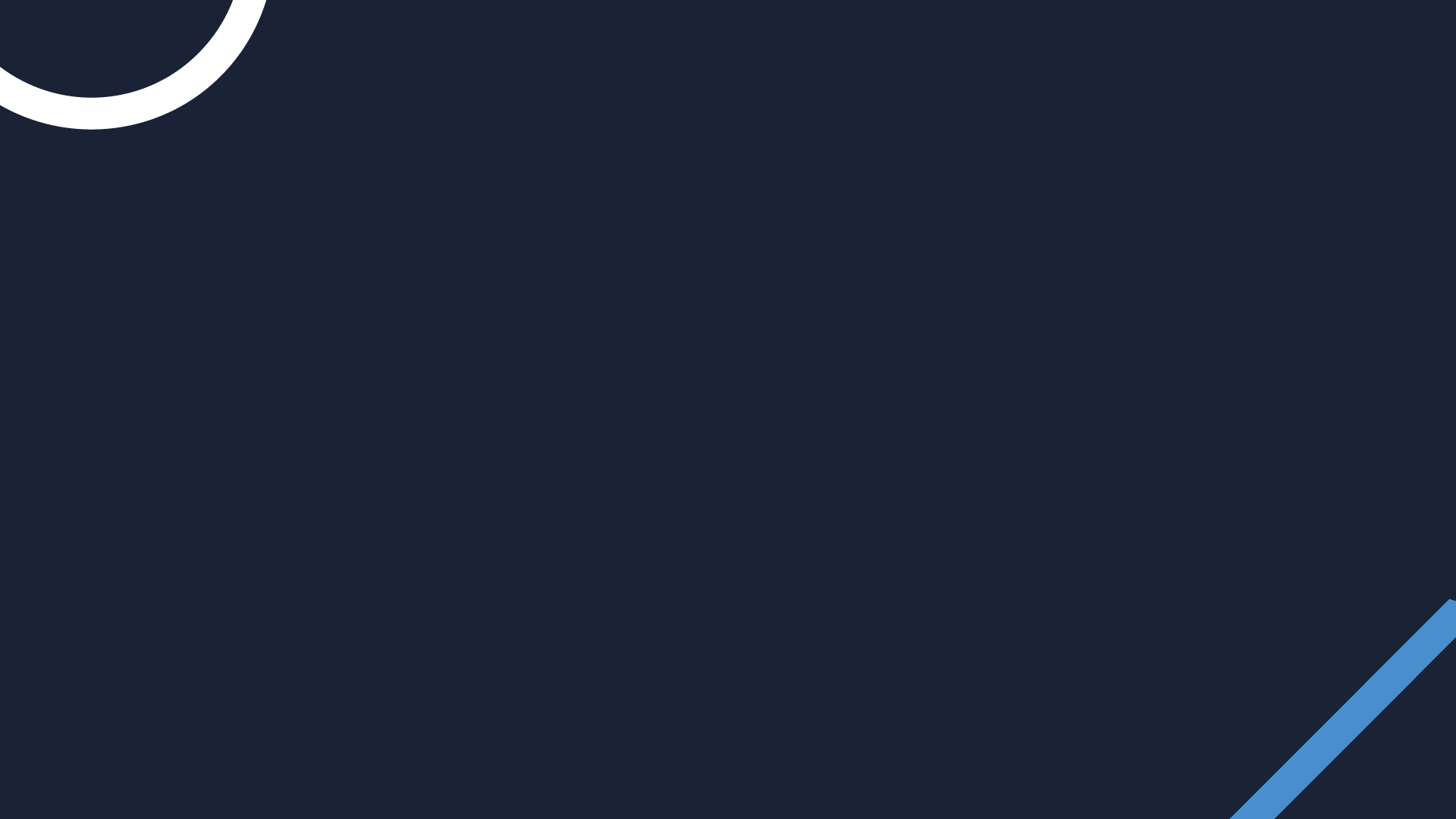 Q&A
www.smartfunder.co.za

info@smartfunder.co.za

087 012 5325
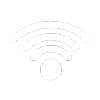 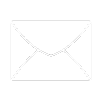 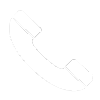 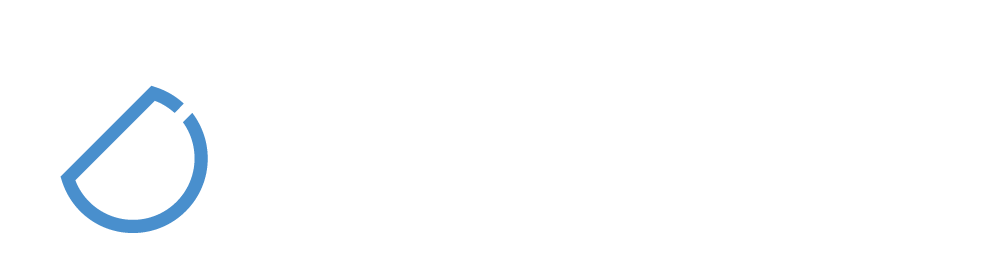